HEAL’s campaign on coal and health in Europe
www.env-health.org
@ClimateAirHEALwww.facebook.com/pages/HEALs-European-coal-and-health-campaign-Be-part-of-it
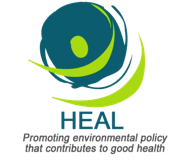 UN climate negotiations
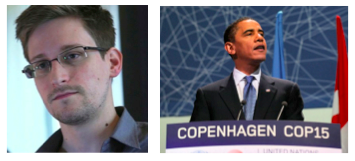 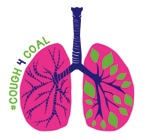 Warsaw COP 19facebook.com/cough4coal
EU: less than 50 new plants in the pipelineTurkey: around 80
Coal renaissance in Europe?- world coal price low- shalegas boom (USA)- energy autonomy
What does coal pollution cost our health?-  18,200 premature deaths
5,500 hospital admissions
8,500 cases of bronchitis

15.5 - 43 billion Euro health costs
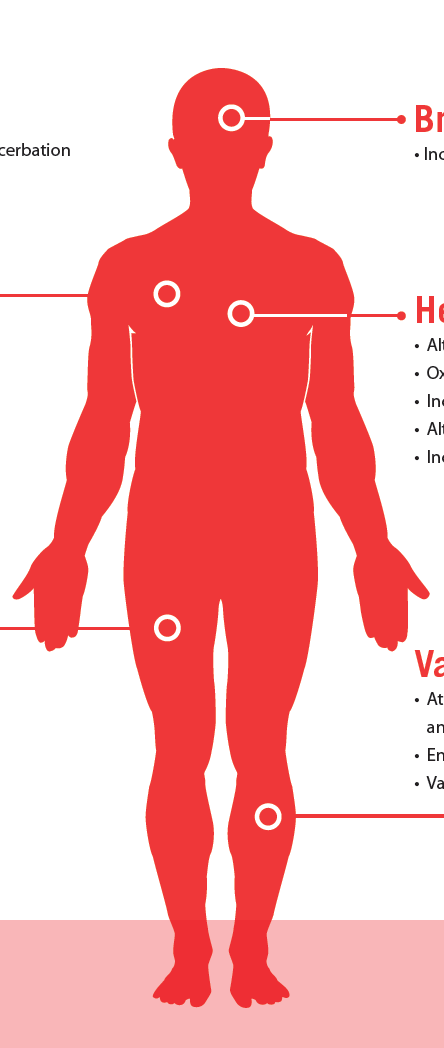 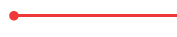 Brain
Increased cerebrovascular ischemia
Lungs
Heart
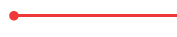 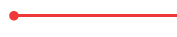 Accelerated progression and exacerbation of COPD 
• Increased respiratory symptoms 
• Reduced lung function
Higher lung cancer risk
Altered cardiac autonomic function
Oxidative stress
Increased myocardial ischemia
Blood
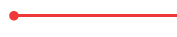 Reduced oxygen saturation
• Peripheral thrombosis
Atherosclerosis
Hypertension
Vasculature
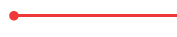 Source: HEAL 2013, adapted from APHEKOM 2012, Pope & Dockery 2006
Will they change?
Will they change?
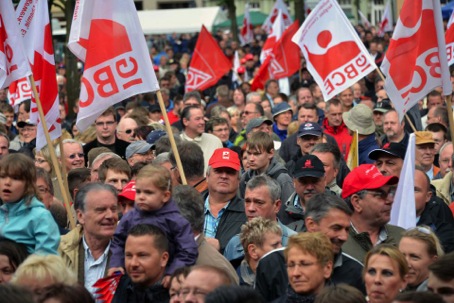 Health and Environment Alliance (HEAL)
28, Blvd. Charlemagne
B-1000 Brussels
julia@env-health.org

www.env-health.org
@ClimateAirHEALwww.facebook.com/pages/HEALs-European-coal-and-health-campaign-Be-part-of-it
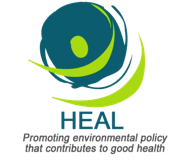